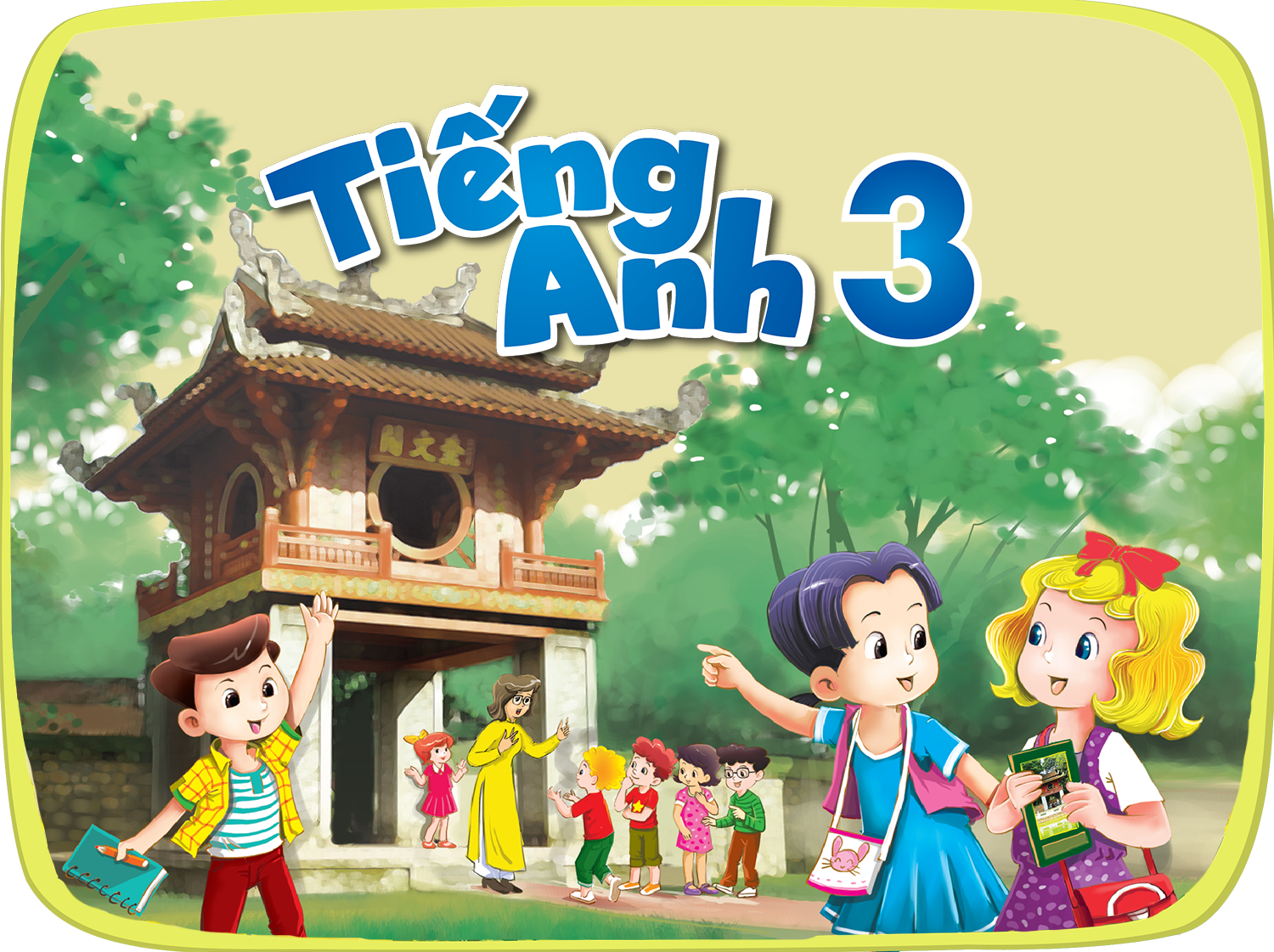 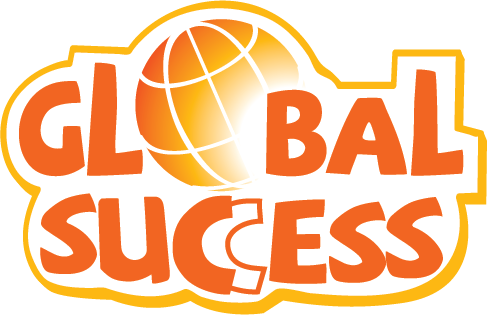 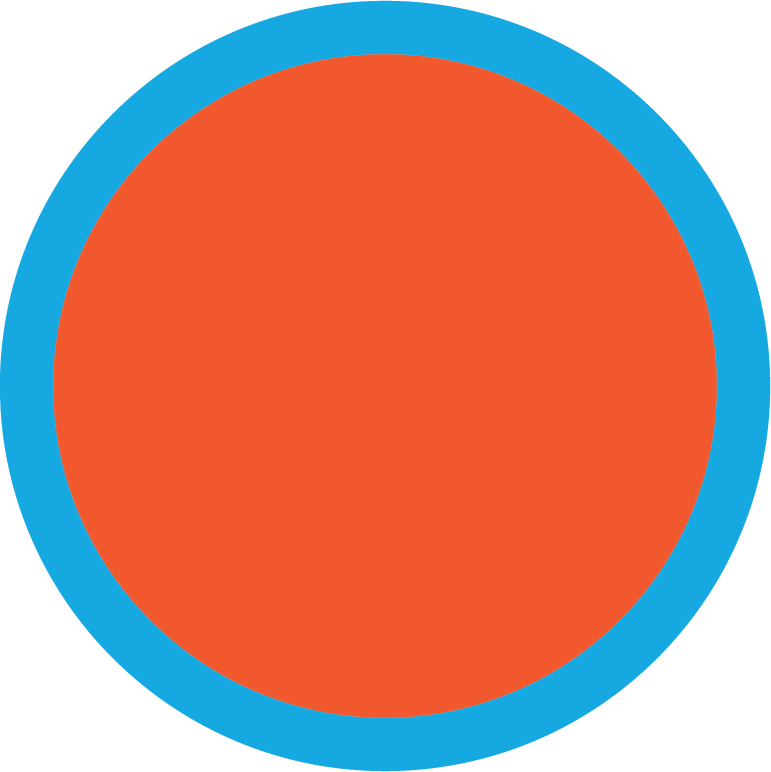 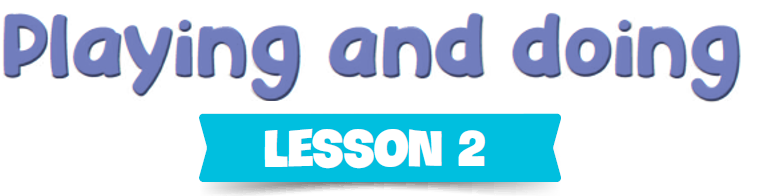 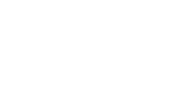 18
Period 3
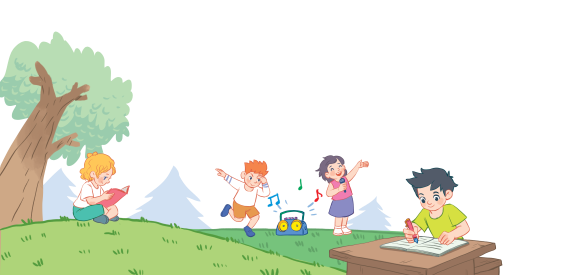 Contents
1
2
Warm-up and review
Look, listen and repeat.
3
Listen, point and say.
4
Let’s talk.
5
Fun corner and wrap up
1. Warm-up and review
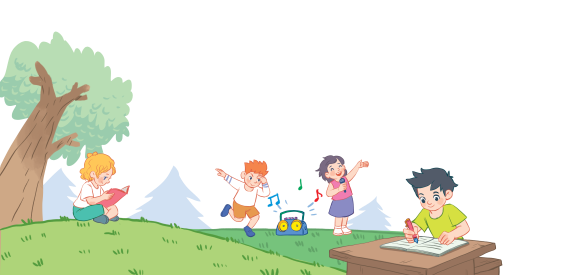 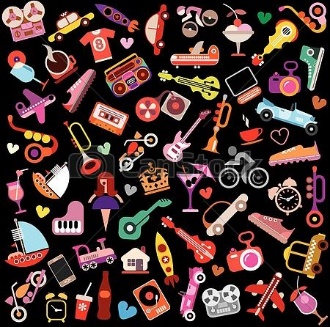 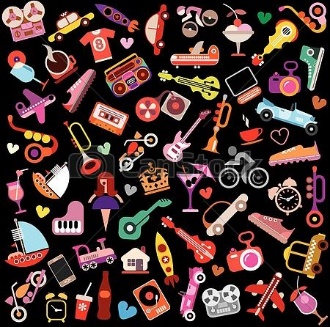 REMEMBER THAT!
You have 30 seconds to look at the pictures.
Try to remember what you see! 
1 point for each picture..
[Speaker Notes: Game: Remember that!
T divides the class into 4 teams.
T put pupils in teams look at pictures in 30 seconds and try to remember as many pictures as they can.
T asks pupils to write the words they remember on the board to get points.
CLICK to the BLUE CIRCLE to set the time.]
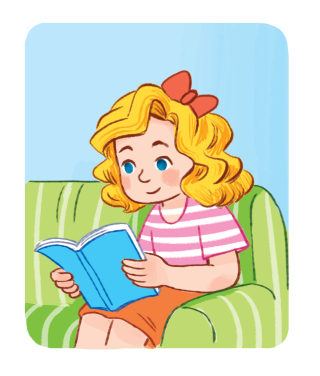 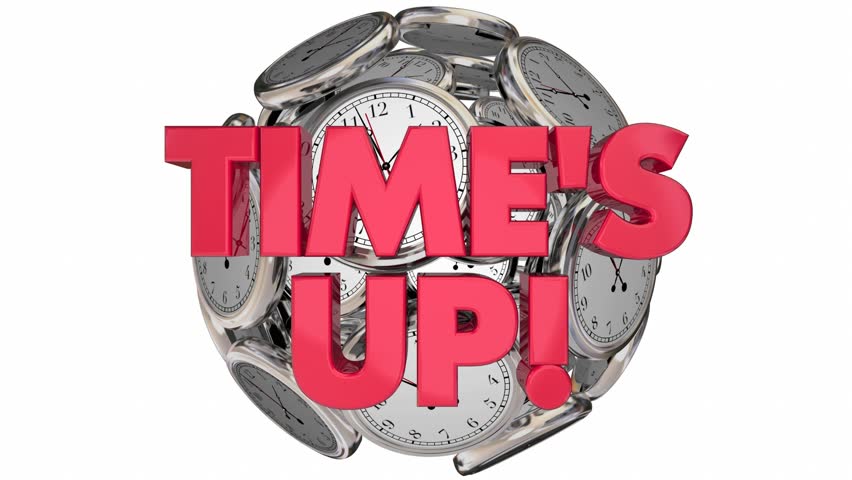 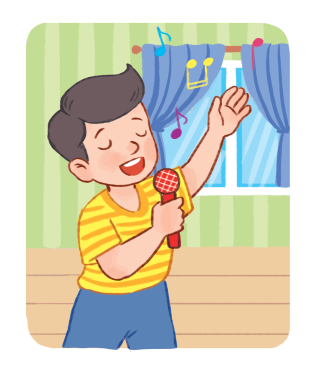 30 seconds
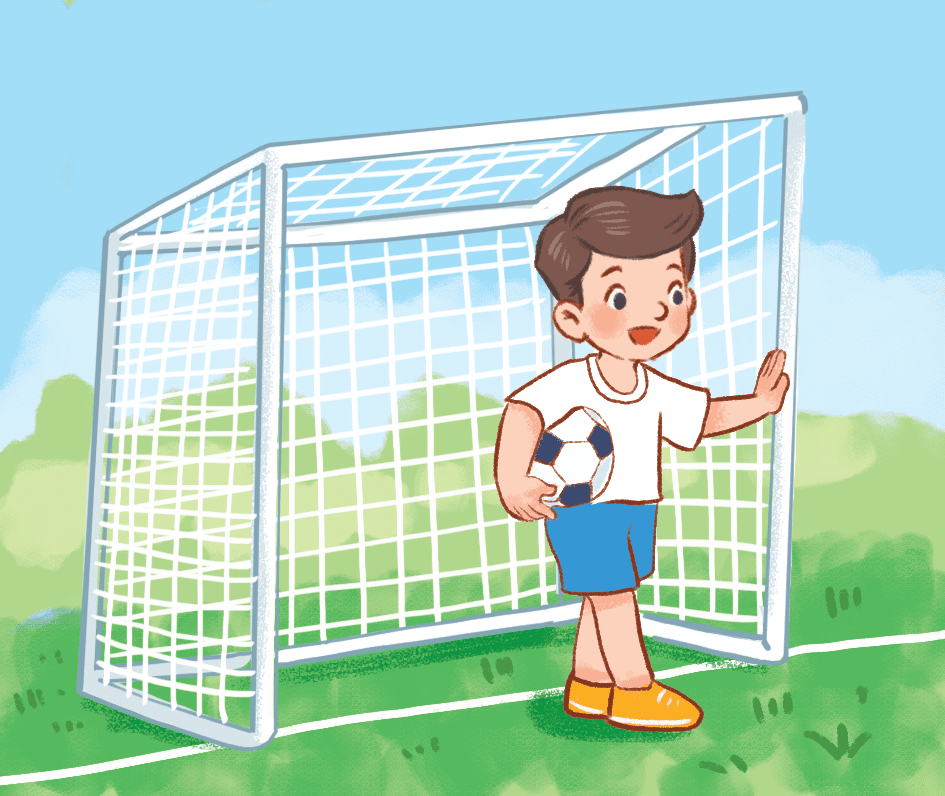 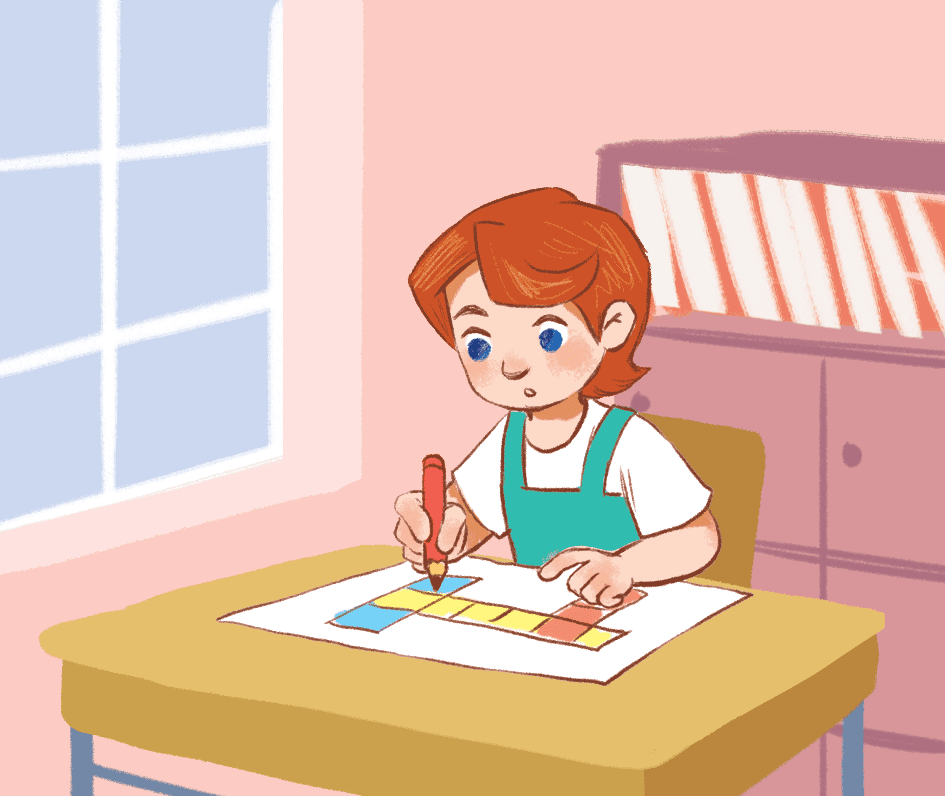 Write what you
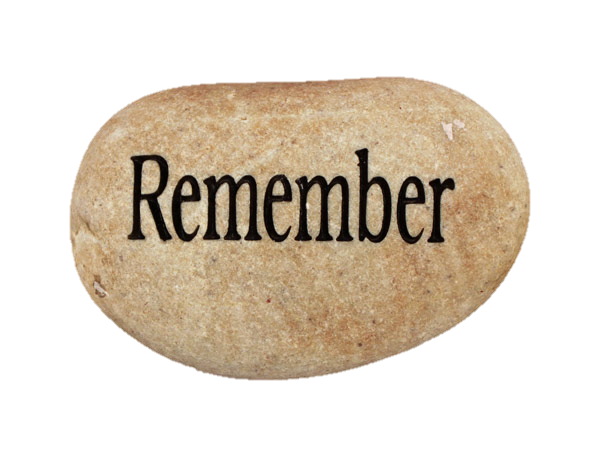 1 minute
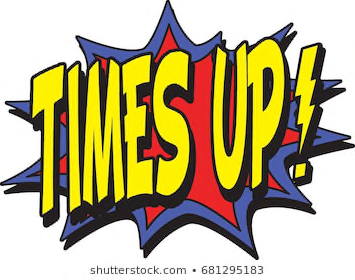 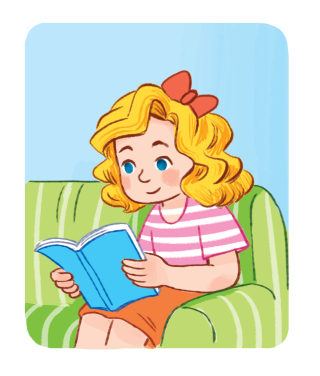 reading
singing
writing
drawing
dancing
playing football
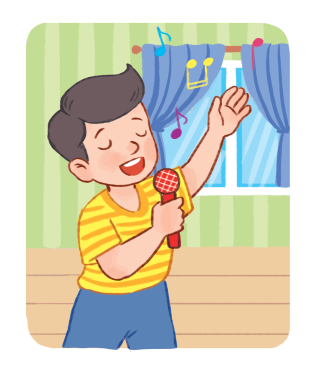 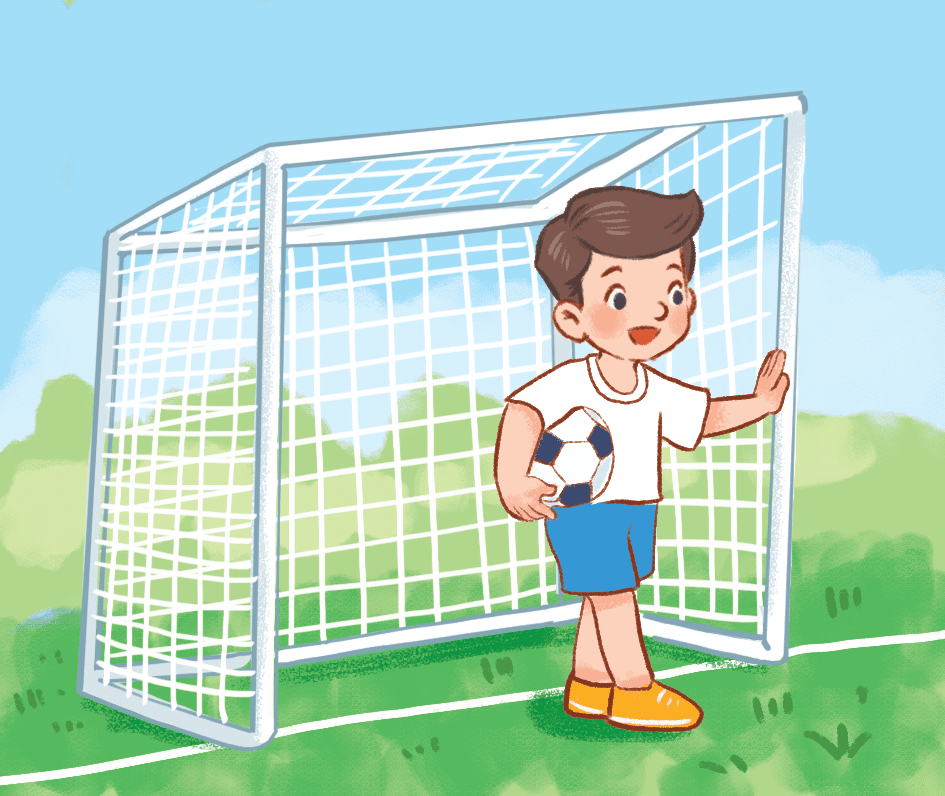 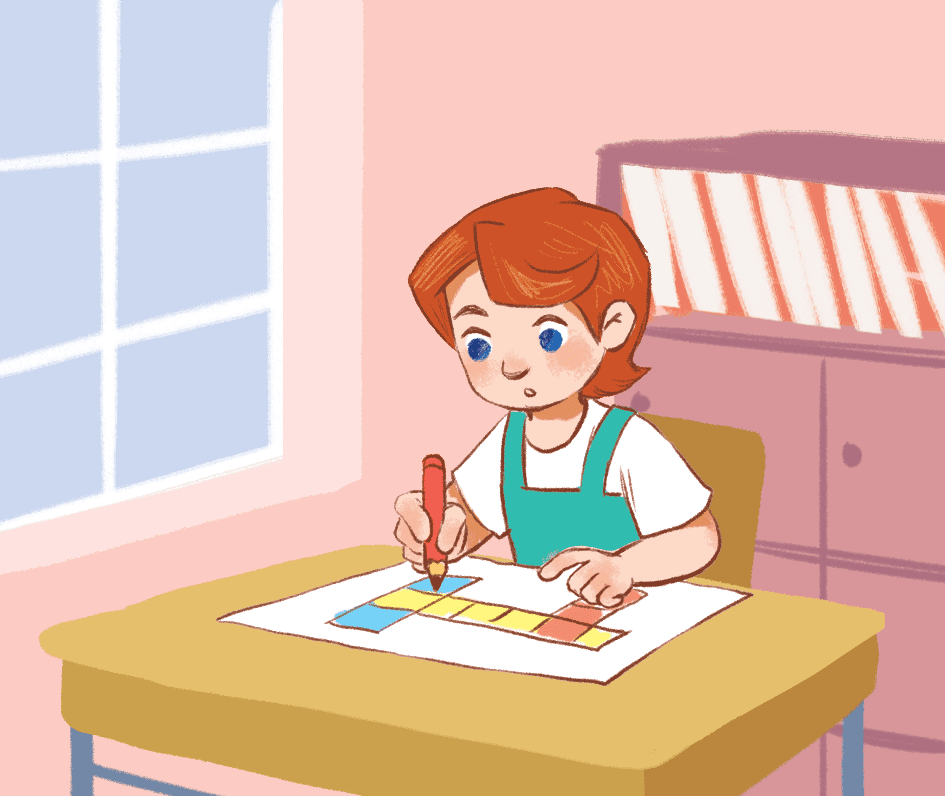 2. Look, listen and repeat.
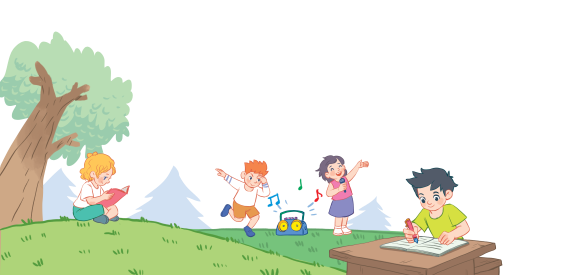 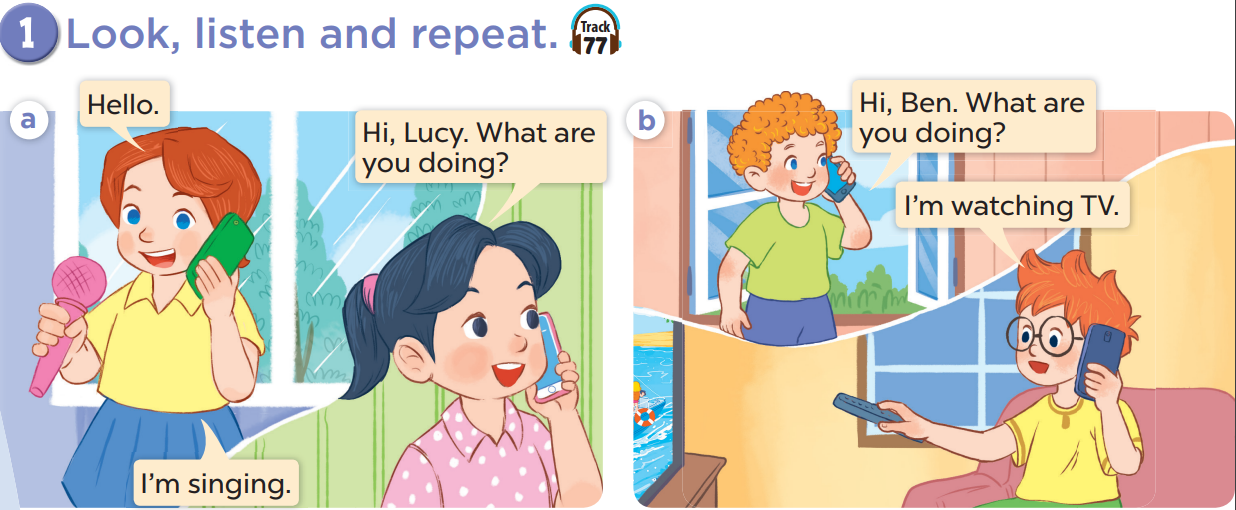 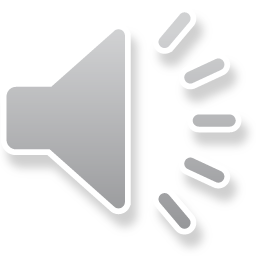 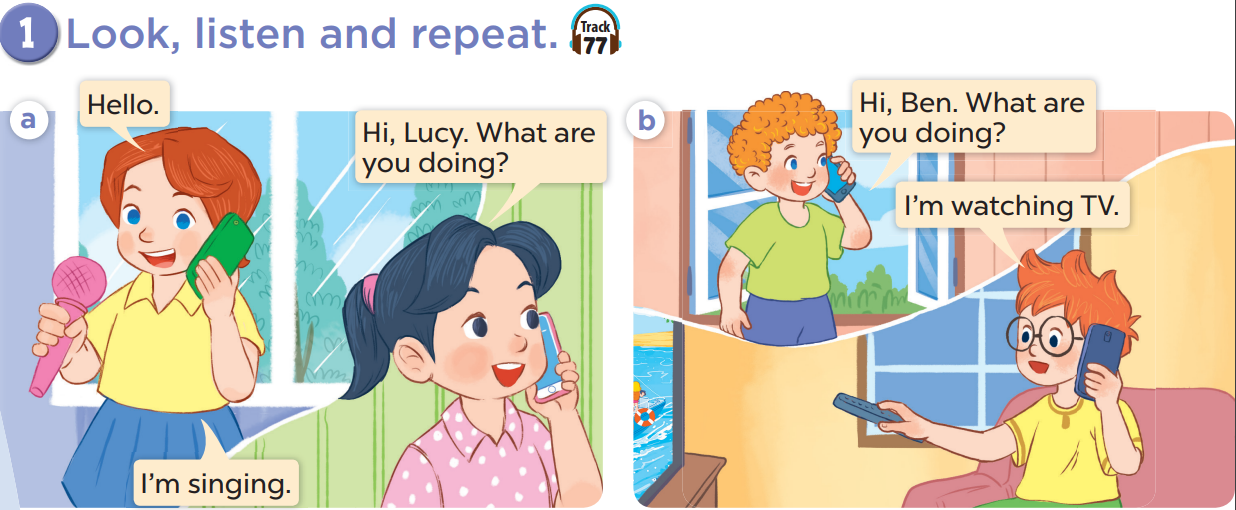 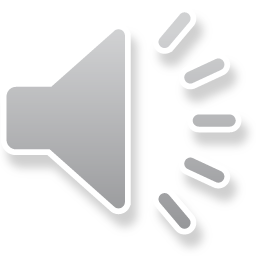 3. Listen, point and say.
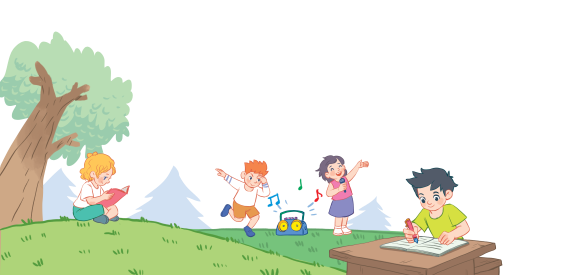 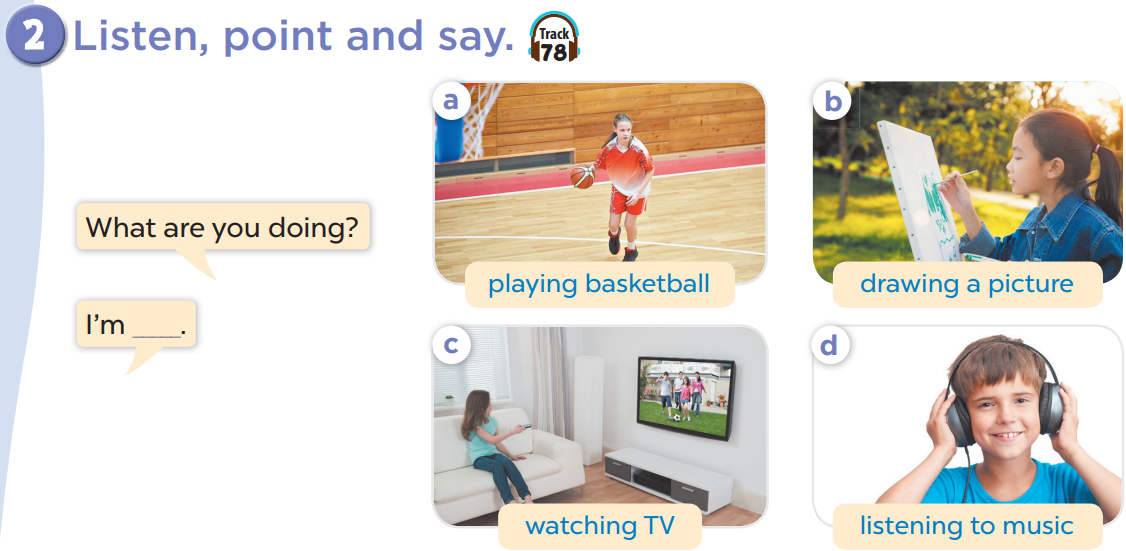 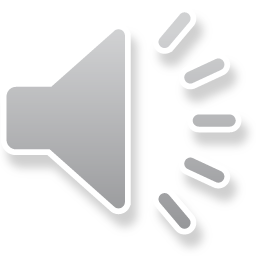 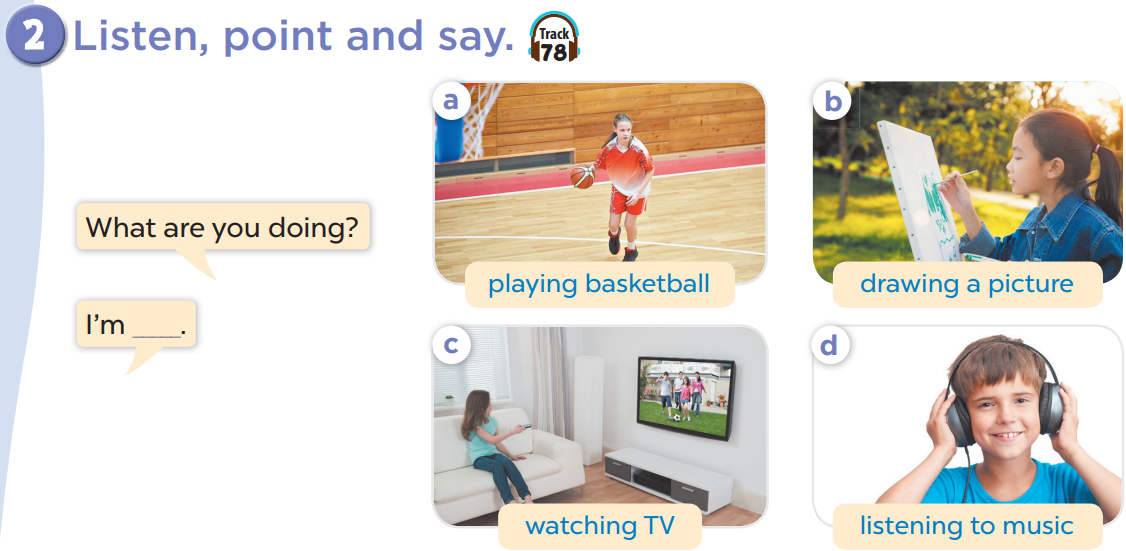 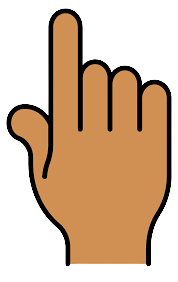 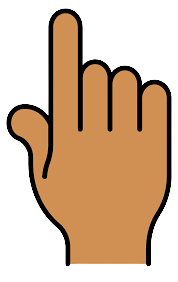 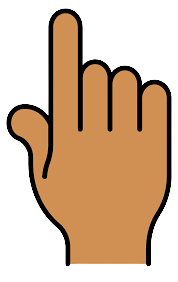 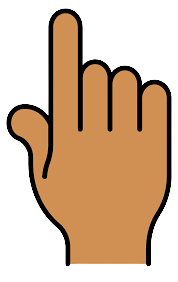 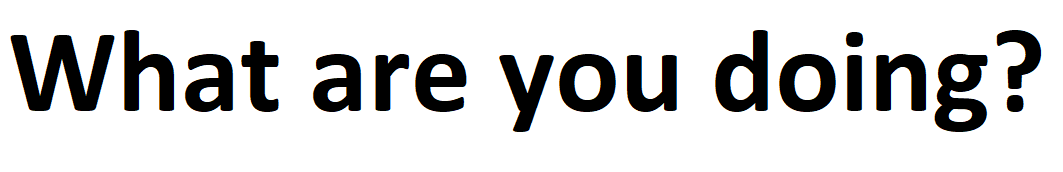 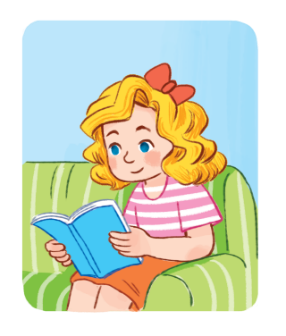 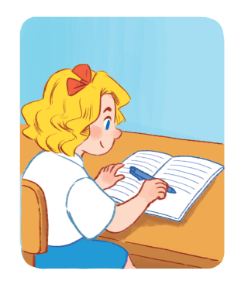 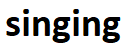 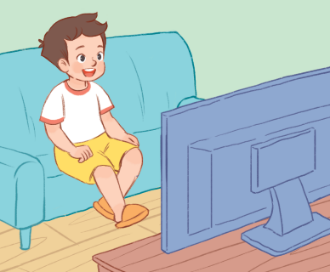 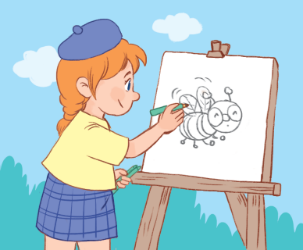 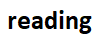 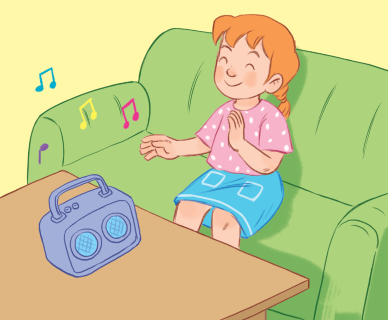 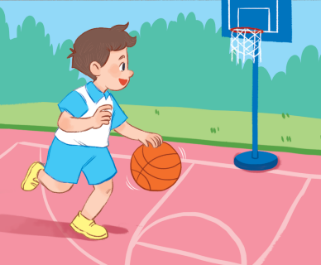 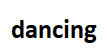 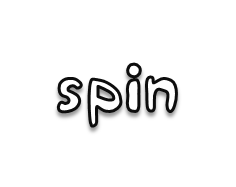 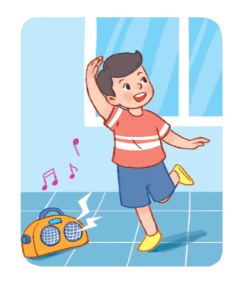 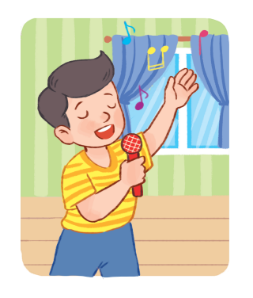 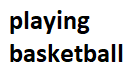 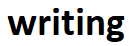 [Speaker Notes: Game: Spin and Say
T calls some pupils to say the sentences  with the pictures after they spin the wheel.
T asks: What are you doing?
Pupils answer: I’m…………]
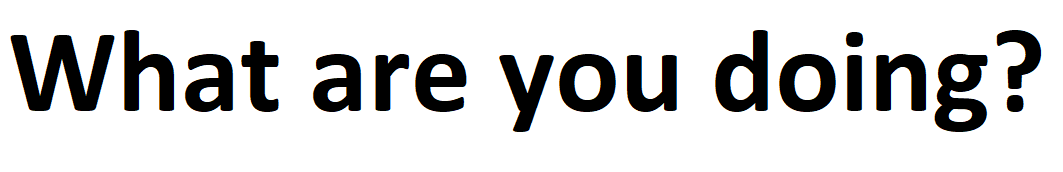 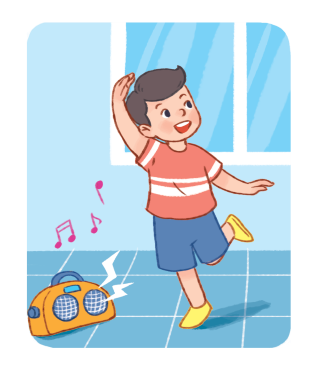 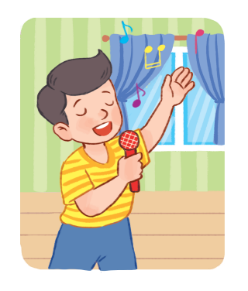 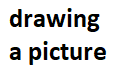 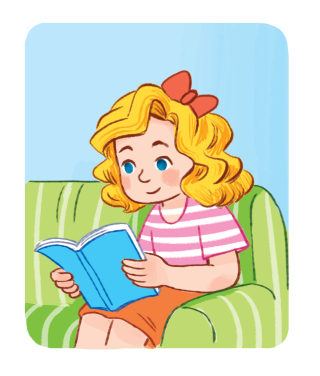 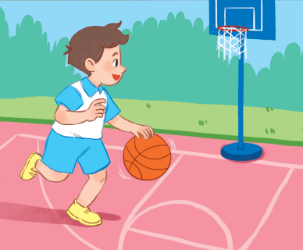 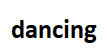 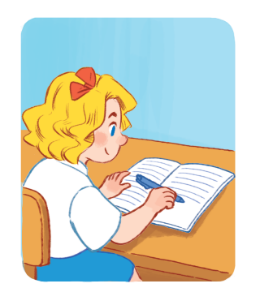 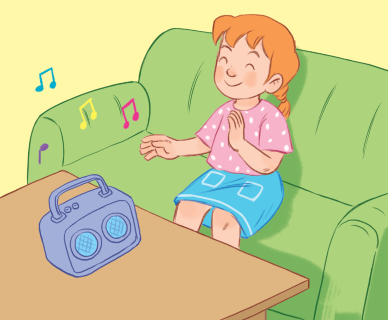 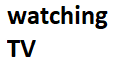 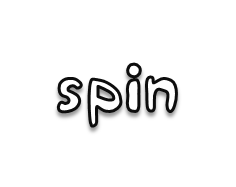 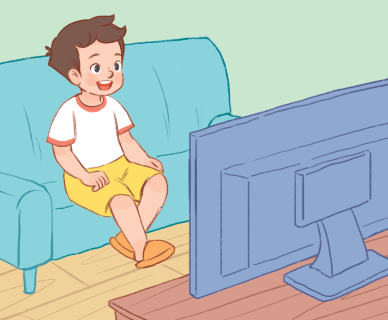 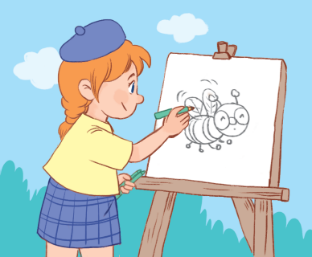 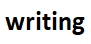 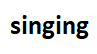 [Speaker Notes: Game: Spin and Say
-T calls some pupils to say the sentences  with the pictures when spinning
-T asks: What are you doing?
-Pupils answer: I’m…………]
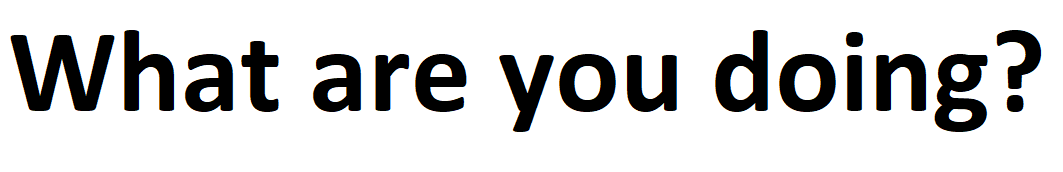 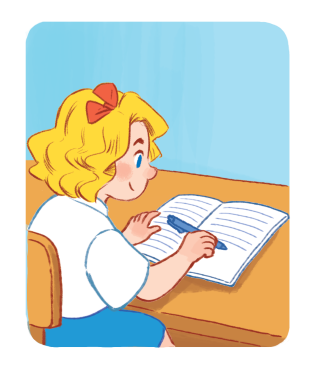 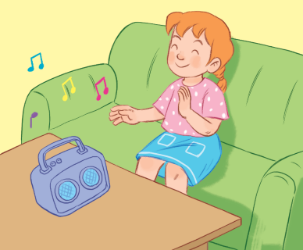 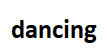 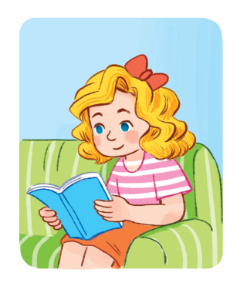 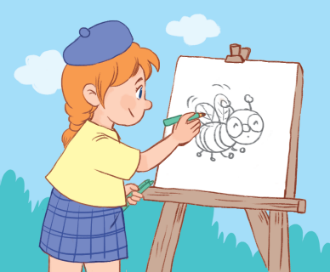 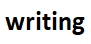 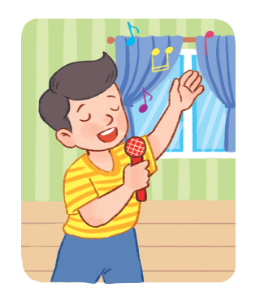 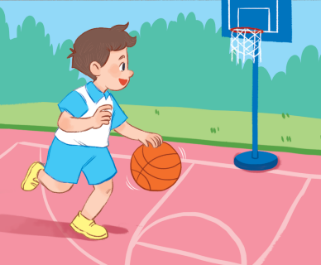 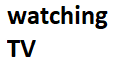 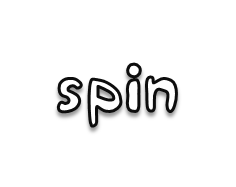 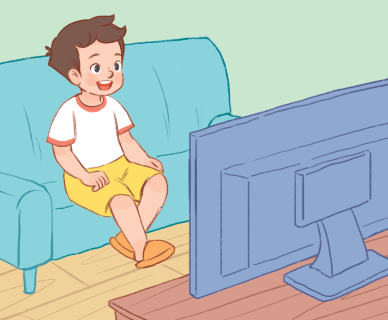 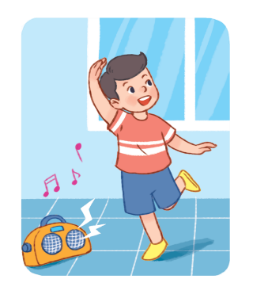 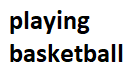 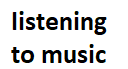 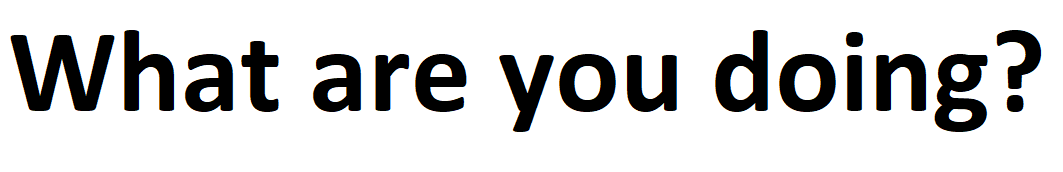 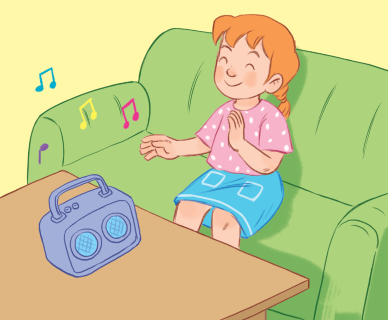 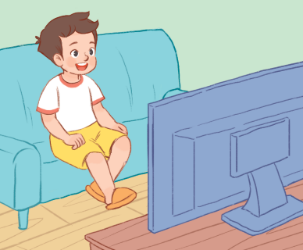 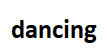 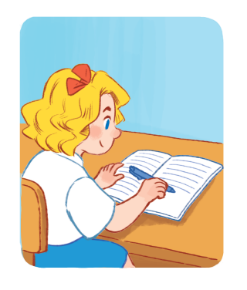 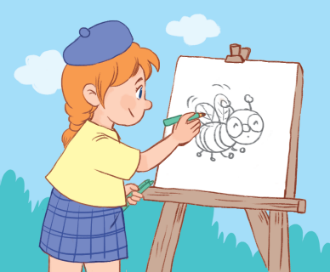 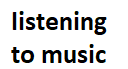 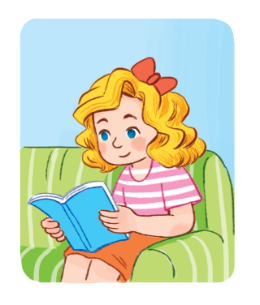 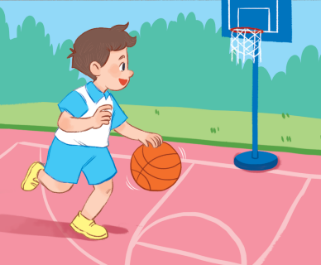 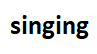 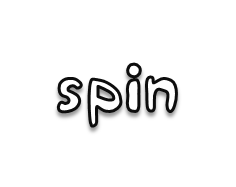 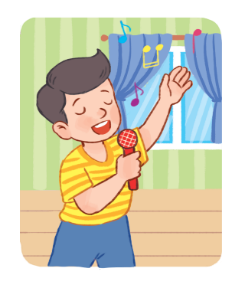 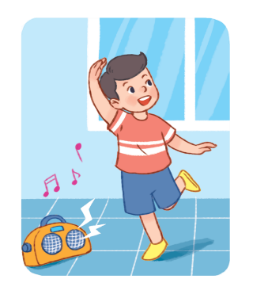 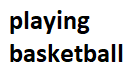 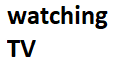 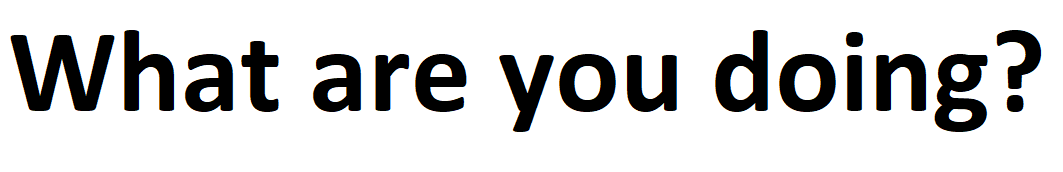 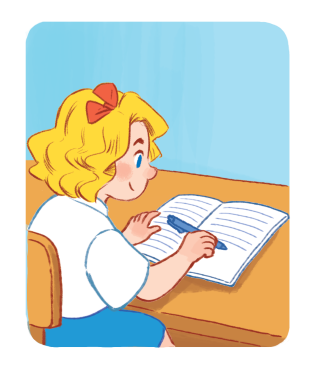 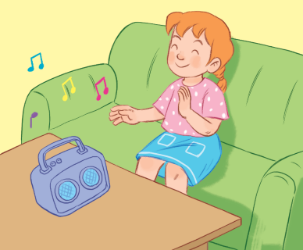 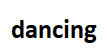 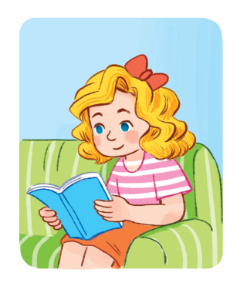 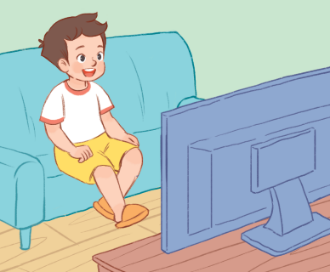 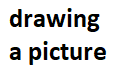 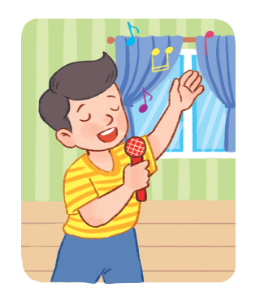 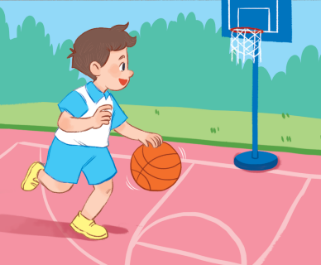 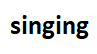 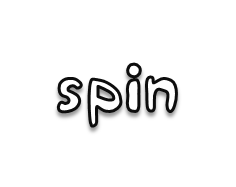 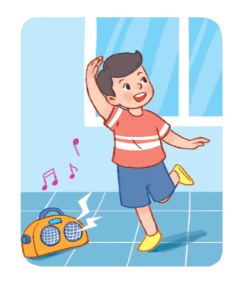 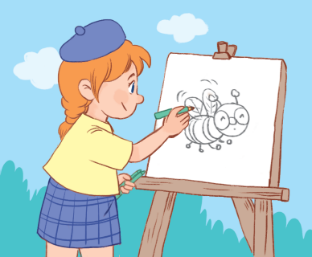 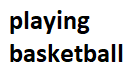 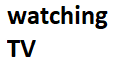 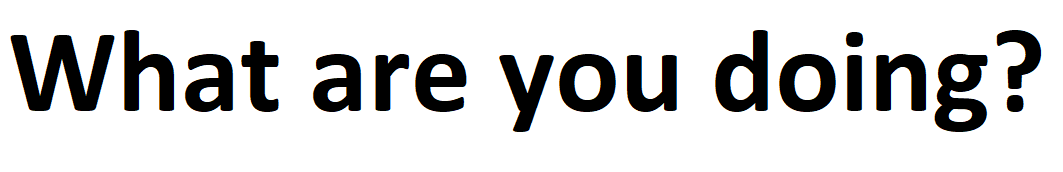 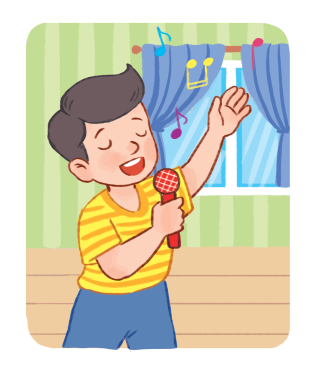 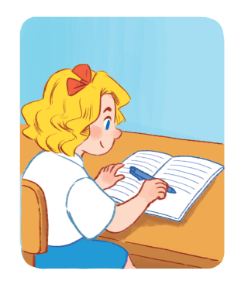 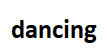 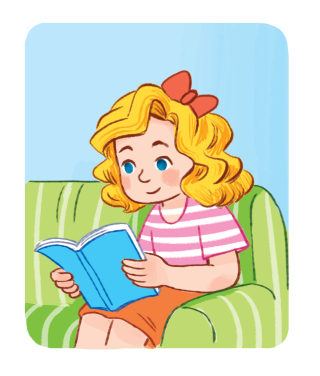 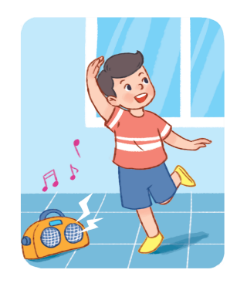 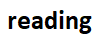 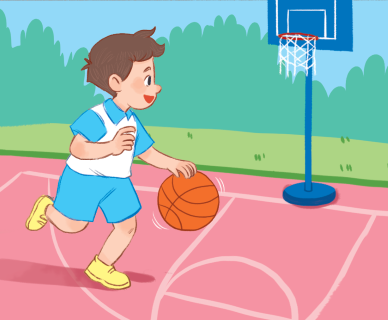 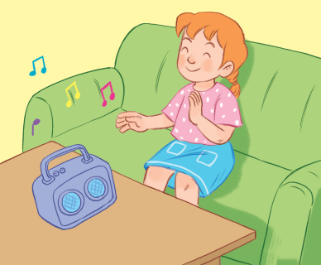 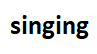 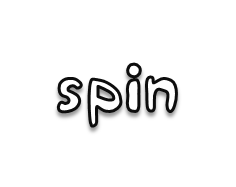 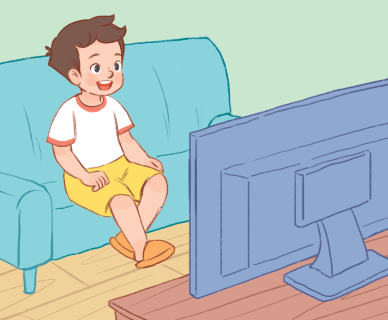 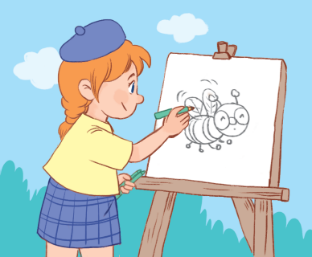 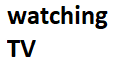 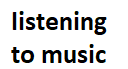 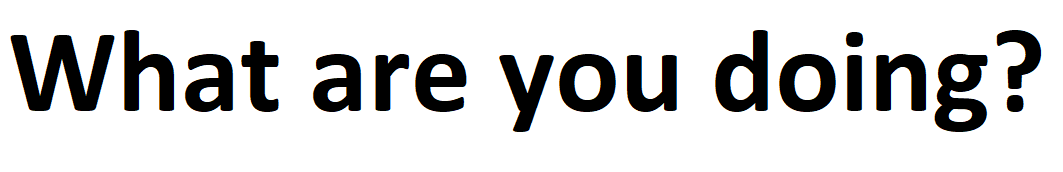 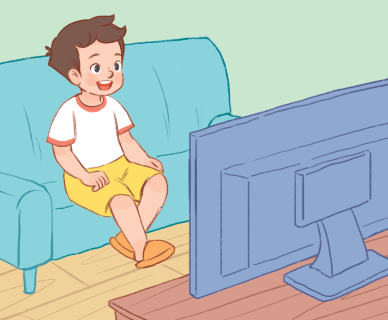 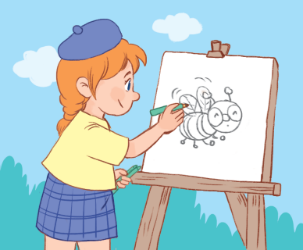 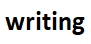 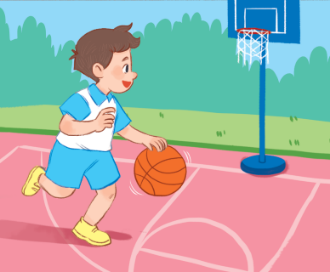 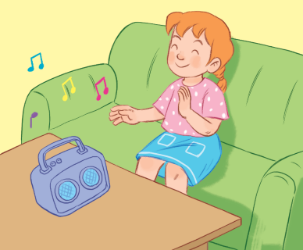 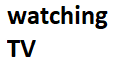 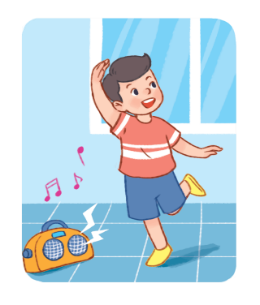 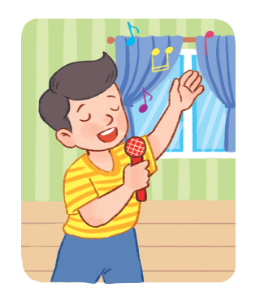 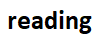 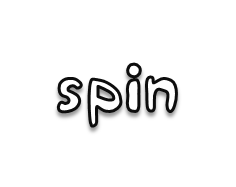 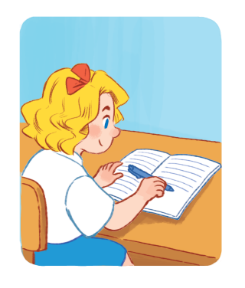 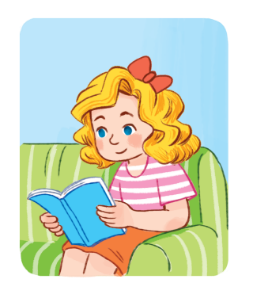 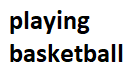 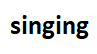 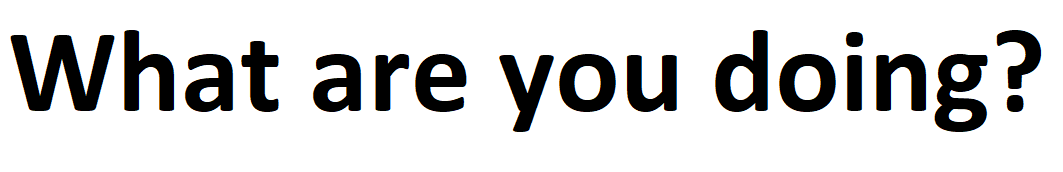 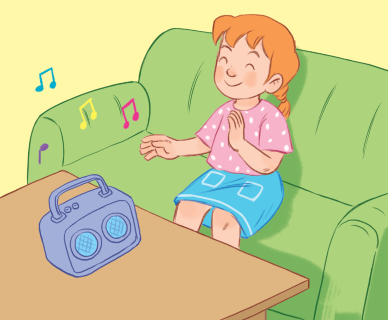 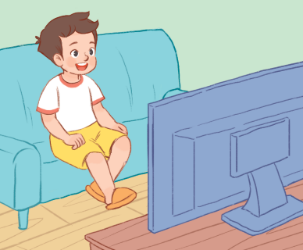 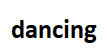 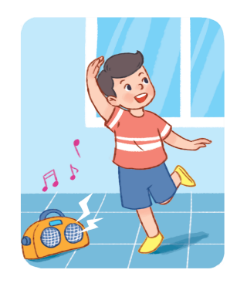 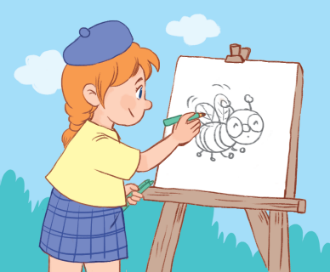 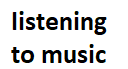 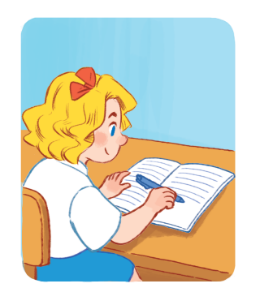 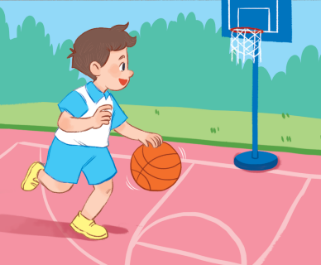 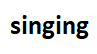 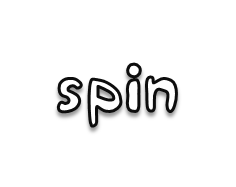 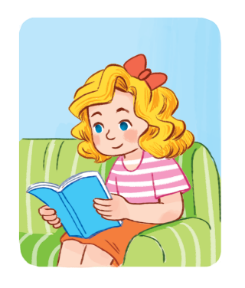 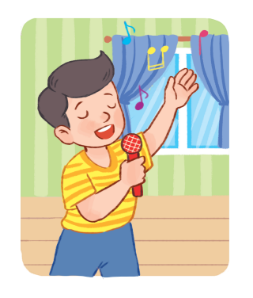 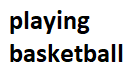 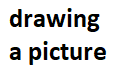 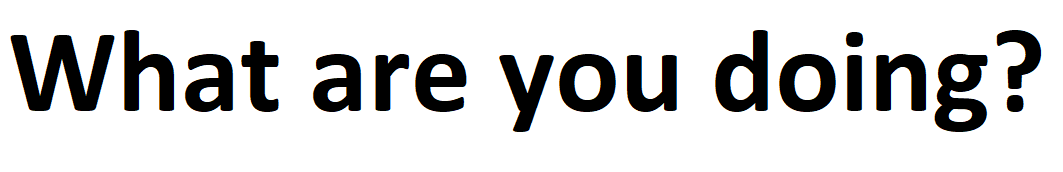 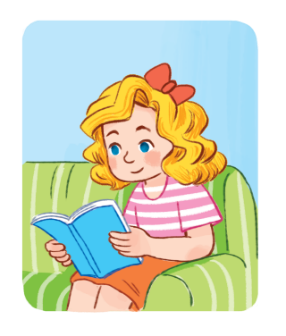 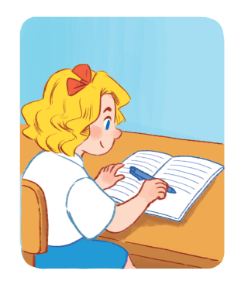 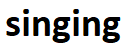 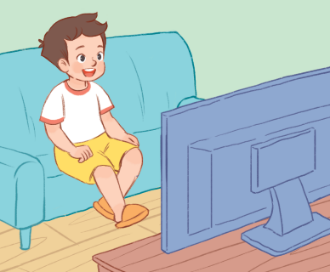 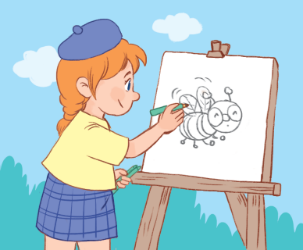 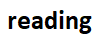 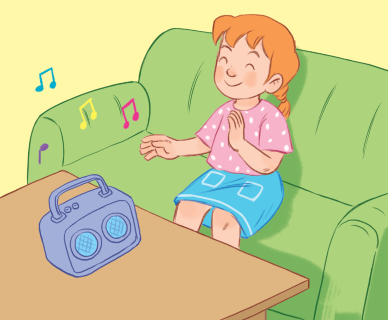 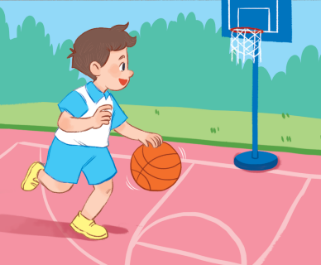 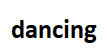 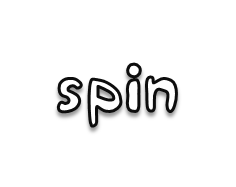 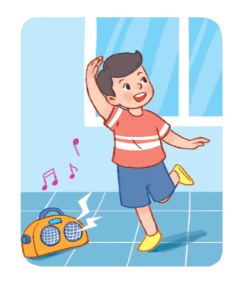 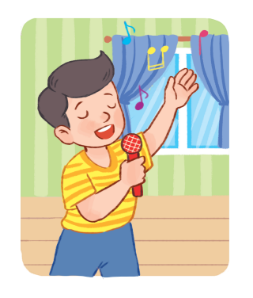 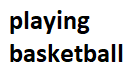 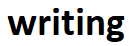 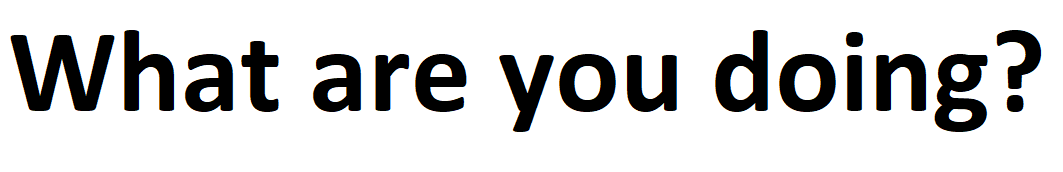 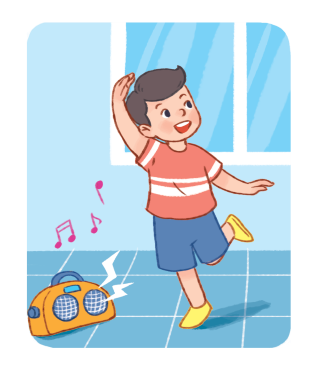 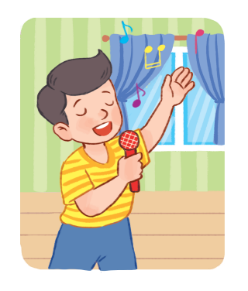 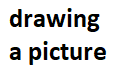 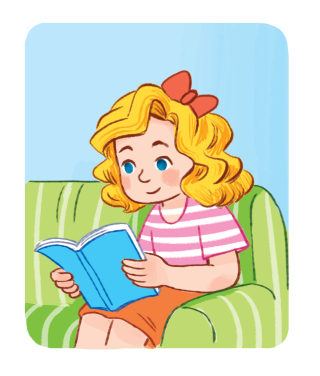 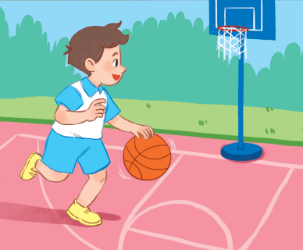 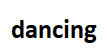 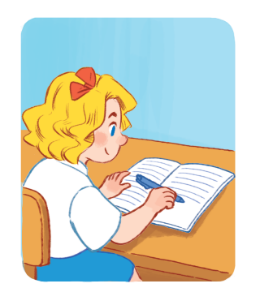 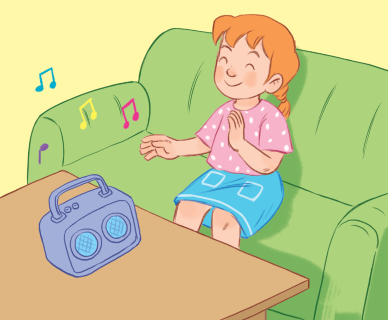 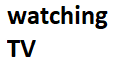 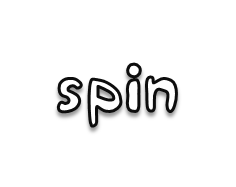 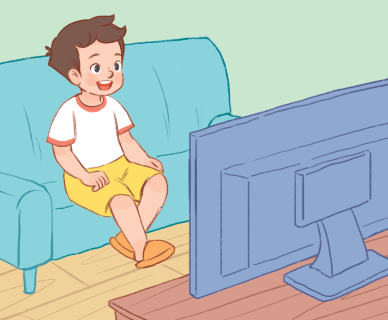 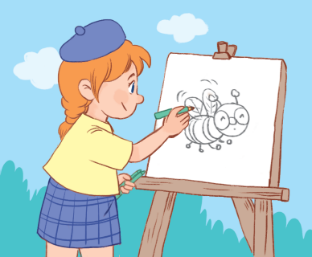 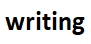 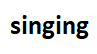 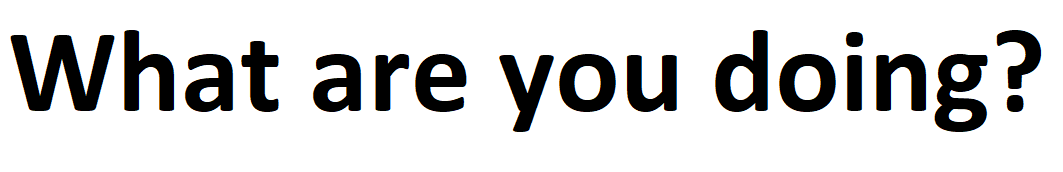 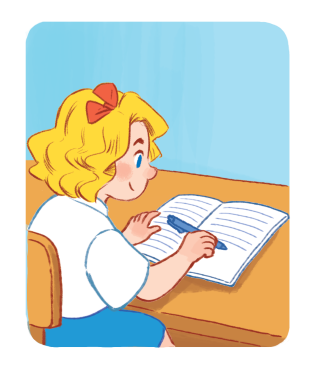 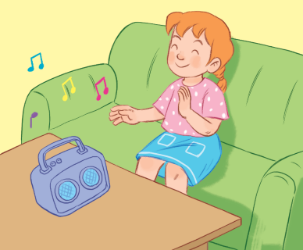 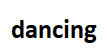 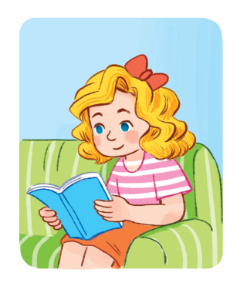 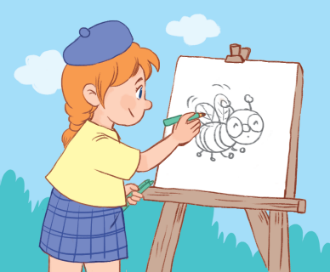 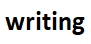 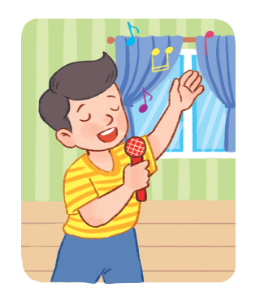 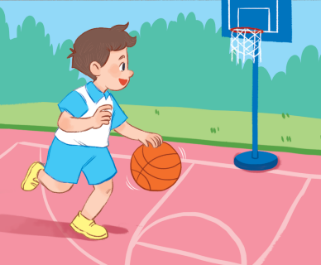 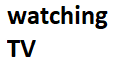 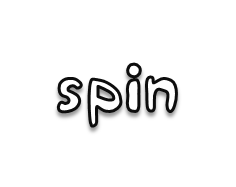 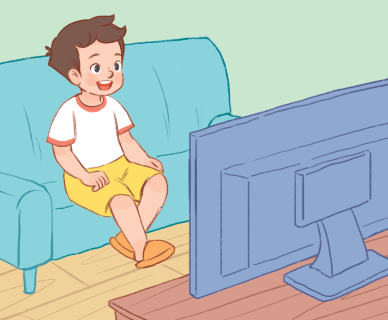 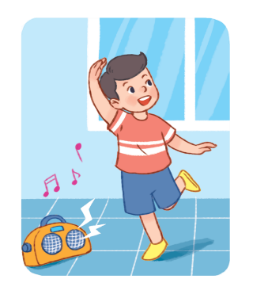 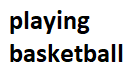 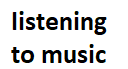 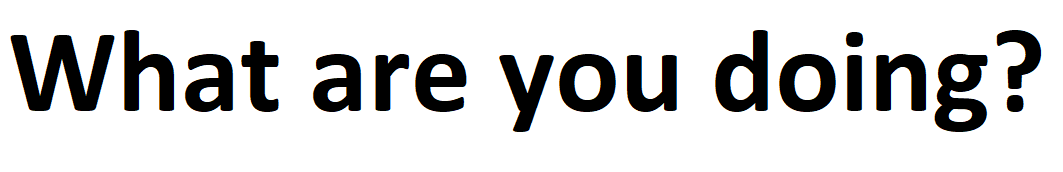 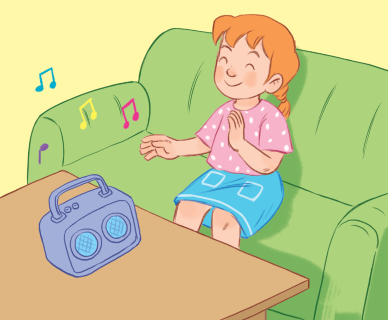 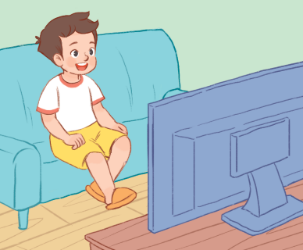 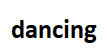 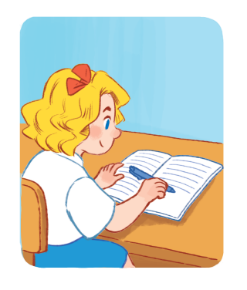 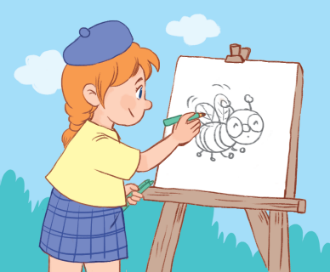 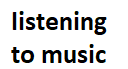 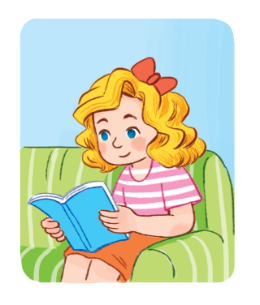 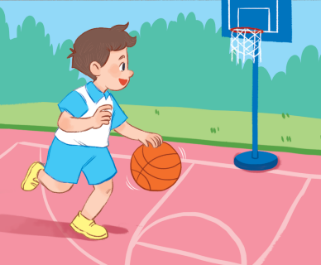 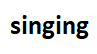 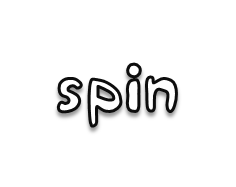 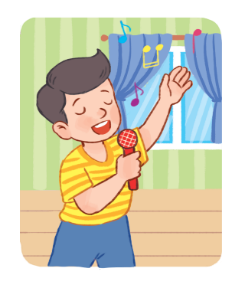 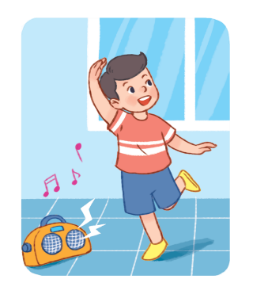 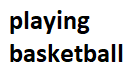 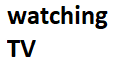 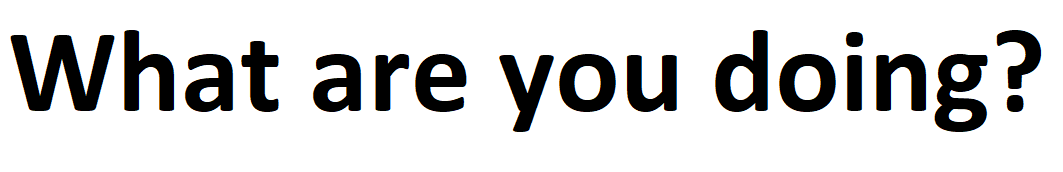 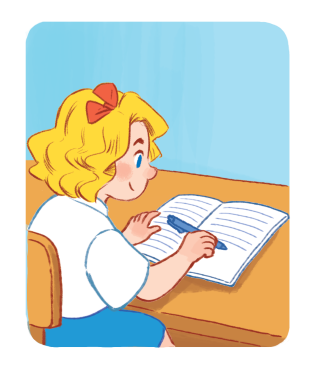 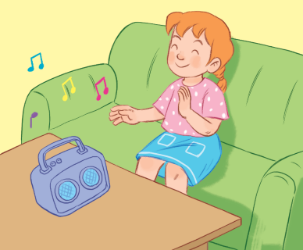 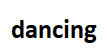 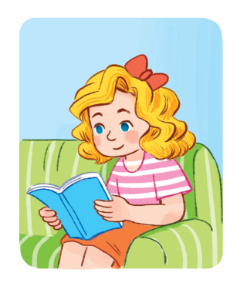 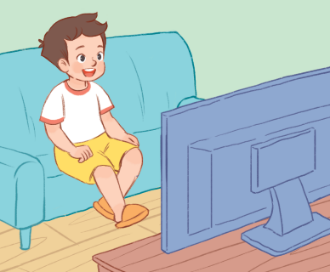 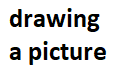 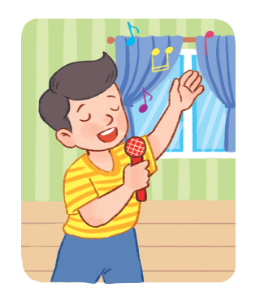 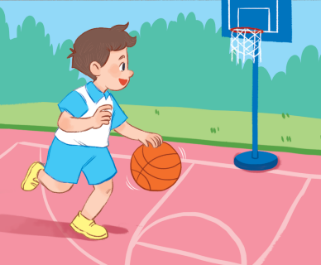 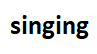 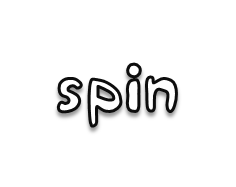 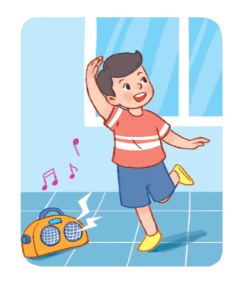 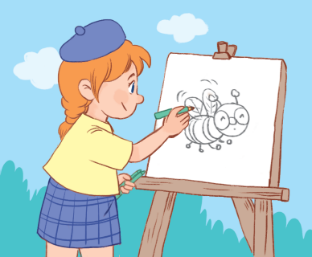 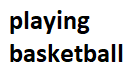 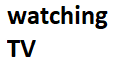 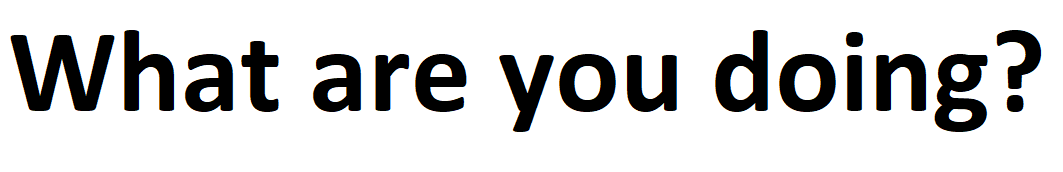 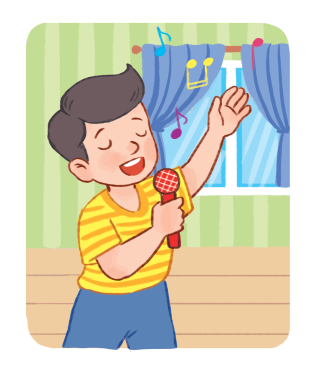 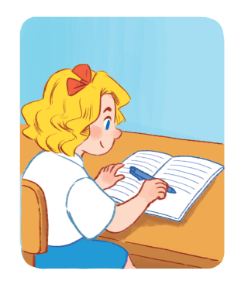 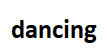 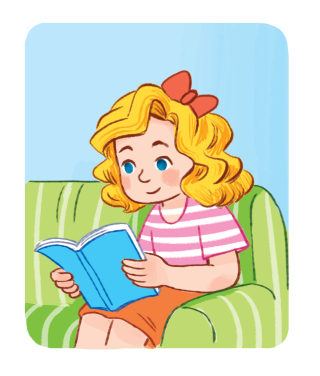 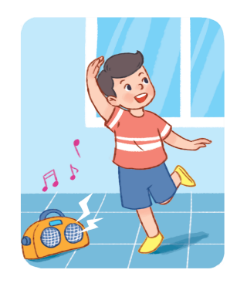 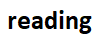 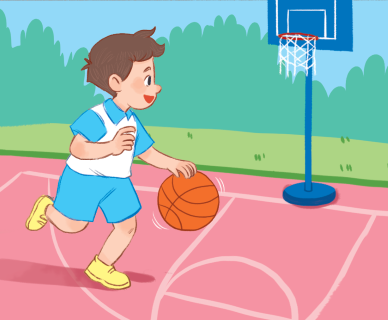 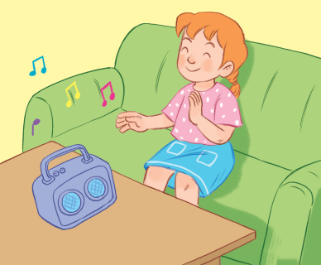 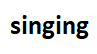 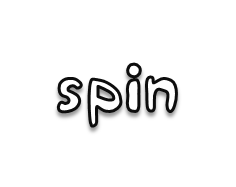 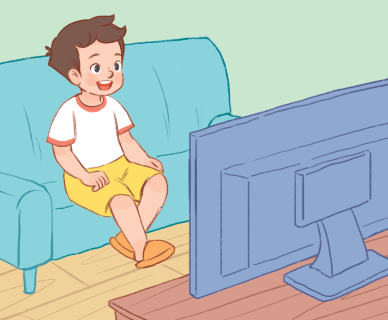 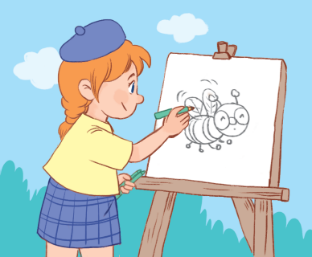 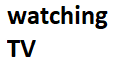 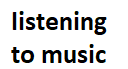 4. Let’s talk.
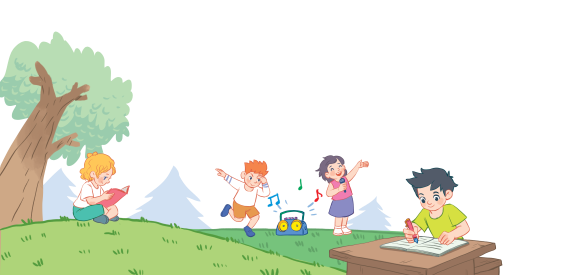 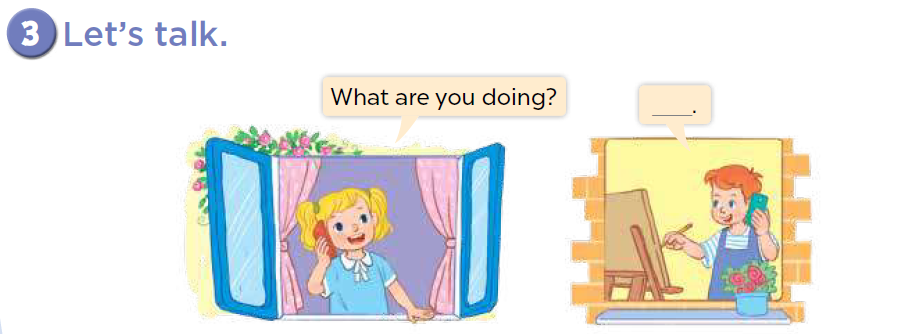 5. Fun corner and wrap up
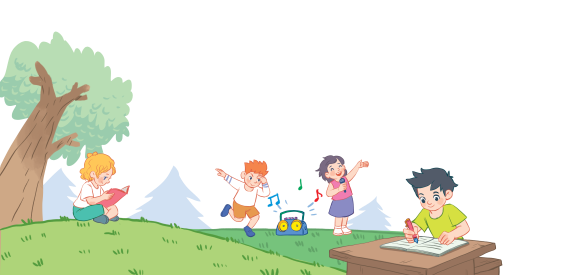 The chosen one
I’m dancing.S
What are you doing?
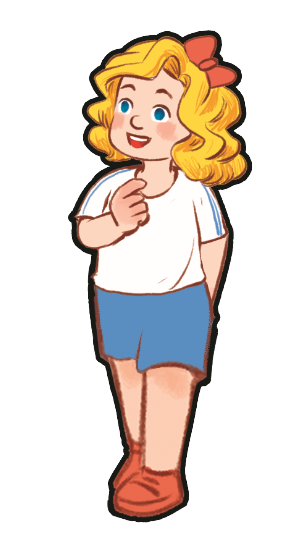 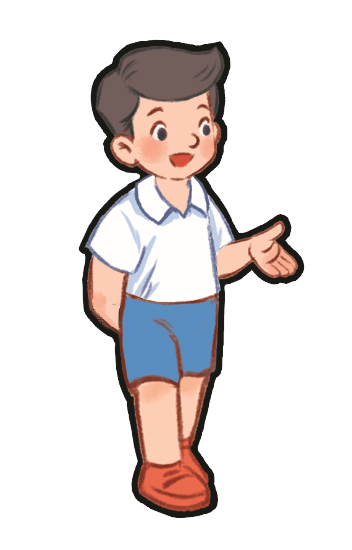 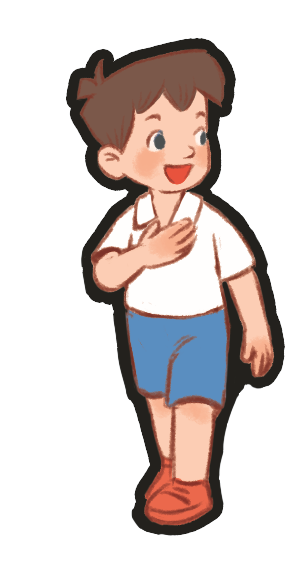 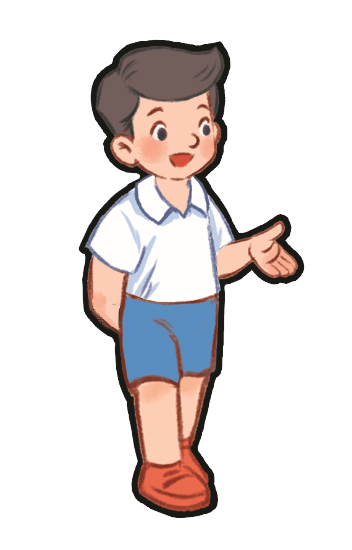 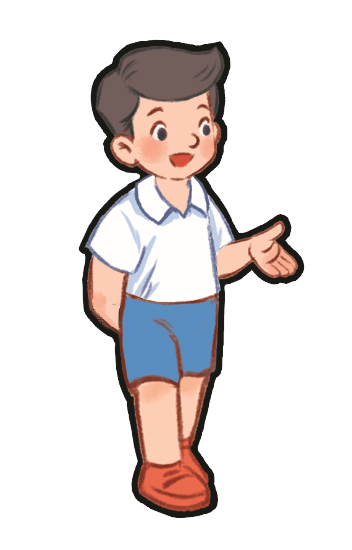 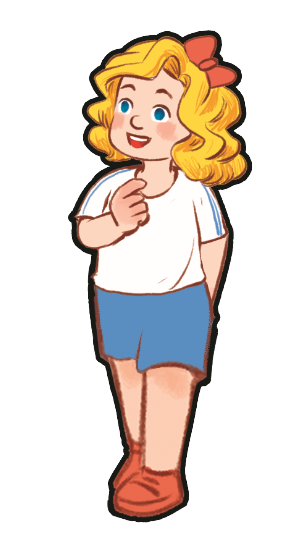 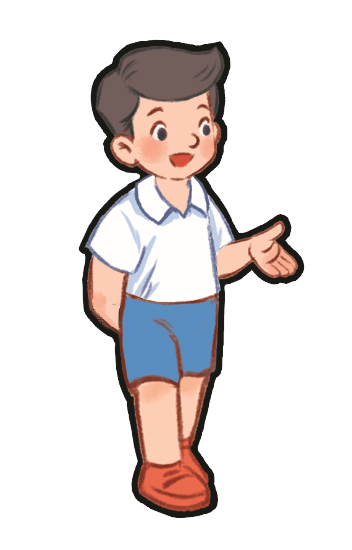 [Speaker Notes: Game: Act out and guess
Let the class sit or stand in a circle. 
One person is choosen to be in charge of doing the action by starting an action (such as playing basketball, then change to singing, next is dancing, then reading…) for the rest to follow and copy. 
Another students will stand outside and guess who is the choosen one.]
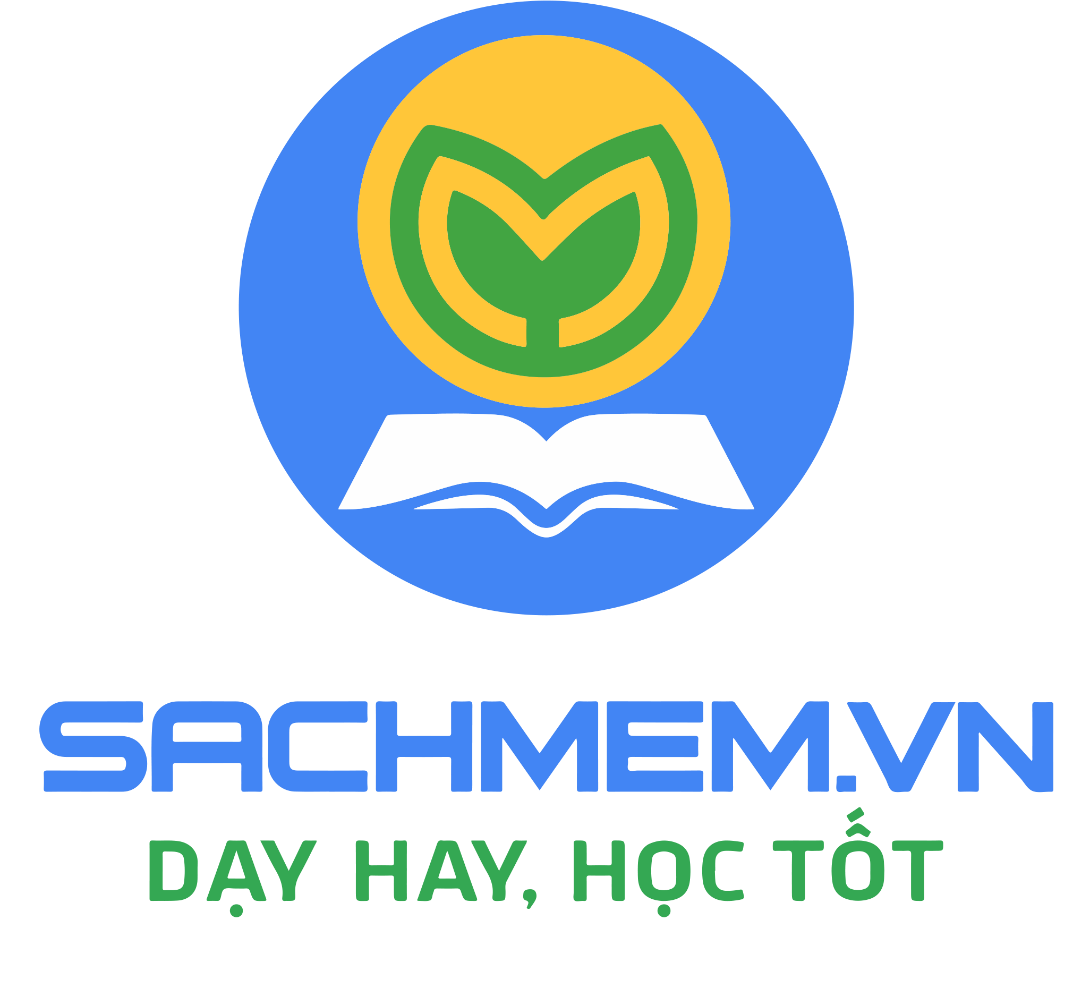 Website: sachmem.vn
Fanpage: www.facebook.com/sachmem.vn